Figure 3. The role of neuronal activity. PARV mRNA expressing neurons in 70 DIV active OTC (A) and 70 DIV ...
Cereb Cortex, Volume 14, Issue 3, March 2004, Pages 342–351, https://doi.org/10.1093/cercor/bhg132
The content of this slide may be subject to copyright: please see the slide notes for details.
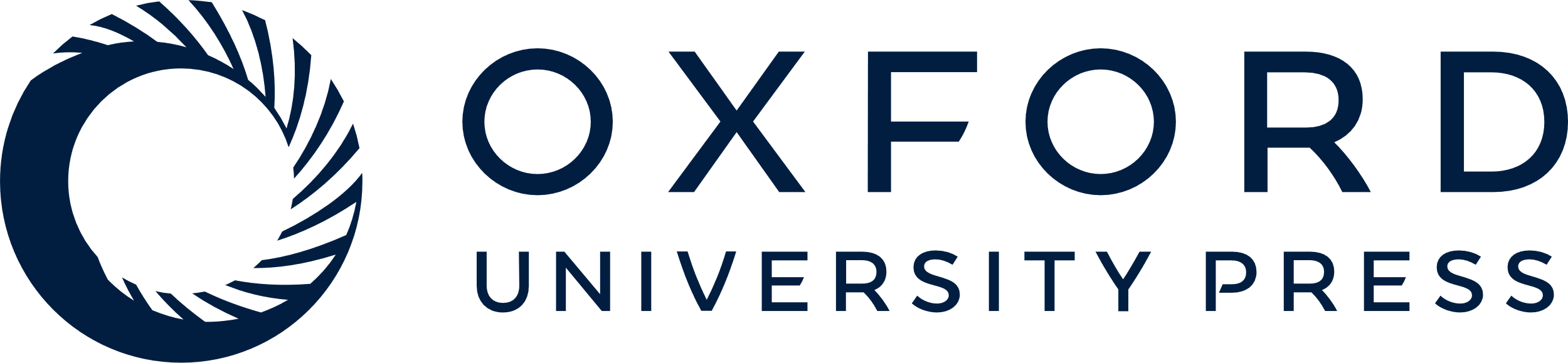 [Speaker Notes: Figure 3. The role of neuronal activity. PARV mRNA expressing neurons in 70 DIV active OTC (A) and 70 DIV activity-deprived OTC (B). Late-onset deprivation failed to down-regulate PARV mRNA expressing neurons (DIV 50+/14–; C) and did not alter the mRNA level (D; eight PCRs, two independent cDNA libraries). Scale bar = 100 µm (A–C).


Unless provided in the caption above, the following copyright applies to the content of this slide:]